Презентациякукла-оберег « НАТАШКА-ПЕЛЕНАШКА»
Педагог дополнительного образования Гамова Наталья
МБОУ ДОД ДЮЦ г. Гурьевска Калининградской области
Спеленатую куклу подкладывали  к младенцу в колыбель, где она была до крещения, чтобы сбить злых духов с толку и принимать на себя все напасти, угрожавшие незащищенному крестом малышу. После крещения кукла убиралась из колыбели и хранили ее наравне с крестильной рубахой. В этой кукле воспроизводились особенности мироощущения русских крестьян. Считалось, что ограничение движения сделает ребенка незаметным для злых духов, поэтому почти весь первый год жизни младенец проводил в колыбели плотно спеленатый.Пеленашка или кукла-младенчик имеет обереговую конструкцию. Кукла дается в ручку ребенка в качестве естественного массажера, а также при приходе гостей вставляется в складочки платочка ребенка и тогда гости, чтоб не "сглазить" ребенка говорили про куклу: "Ой, до чего кукленок-то хорош!"
Эта кукляшка - пеленашка делается быстро и очень просто. Отрываем полоску ткани шириной не более 10 см. Чем меньше, тем работа ювелирнее. Хорошая зарядка для пальчиков! Цвет ткани: от розового, до бежевого, напоминающий оттенок нашей кожи. Длина полоски - "на глазок".
Пелёночку делаем размером немногим больше самой скатки - лялечки. Подойдёт ситец с мелким рисунком или однотонный. Детали все отрываем, не  режем. Укладываем лялюшечку прямо посередине пелёночки. Верхним срезом пелёночки огибаем голову нашему младенчику. Край можно чуть-чуть подогнуть, чтобы не свисала бахрома. Можно этот край обработать тоненьким кружевом. Все складочки на пелёнке формируем симметрично, равномерно.
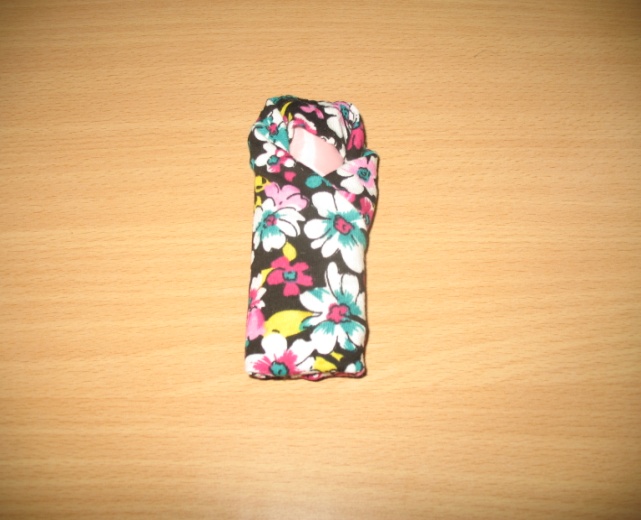 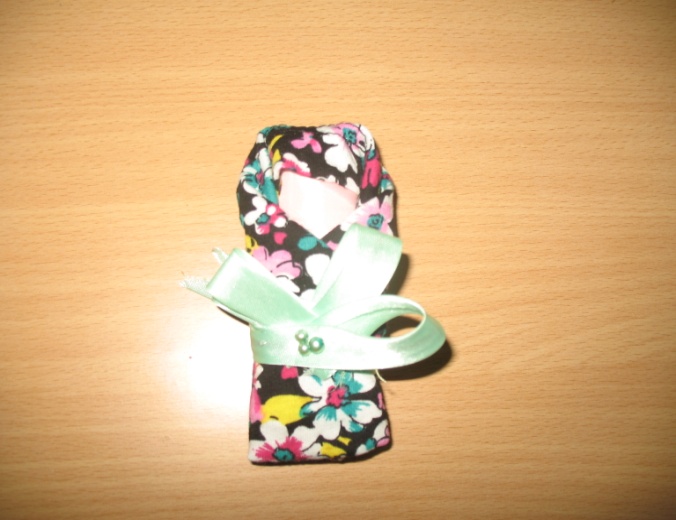 Куклка готова! Свиваем её ленточкой или нитками, пряжей. При желании можно тельце пеленашки традиционно перевязать, выделяя голову и пуповину. Лицо не делаем! Скажу, чем меньше куколка, тем сложнее это сделать. Удачи!
Куклы-пеленашки
Кукла-оберег
Куклы- оберег «Мальчики-девочки»